SEXUALPROMISCUITY BEHAVIOR AND PREVENTION IN CITY MAKASSAR
INTERNATIONAL PROCEEDING /CONFRENCE
DR. MAKSUD HAKIM, M.M
STIE JENEPONTO
INTRODUCTION
social values 
Social norms, 
patterns of interaction, 
social interaction,
 layers in society and so forth
EACH COMMUNITY FOR LIFE MUST CHANGE
I
Mental attitude is not healthy

Impingement sense of disappointment
SOME OF THE CAUSES OF PROMISCUITY IN MAKASSAR
II
THEOLOGICAL PROBLEMS
From the reality of the above, the writer can formulate the research problem as follows Effect of sexual behavior and its prevention in Makassar municipality.
Aims
To analyze and find the cause of sexual behavior and its prevention in the municipality Strategy Makassar
METODE PENELITIAN
Data was collected through
Particifatory.
s views
Observation
iinterviws
DISCUSSION
Prevention Free Sex
Norm
Conduct a Free Sex’
sex behavior
values
Role of Educational Institutions
Interaction
CONCLUSION
Thank you
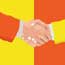